Муниципальное казённое общеобразовательное учреждение средняя общеобразовательная школа №16Презентация к занятию дополнительного образования                   «Знакомство с техникой ПАПЕРКРАФТ»
Составитель:
Педагог дополнительного образования 
Алексеева Мария Вячеславна





2023г.
Цель: познакомить учащихся с техникой паперкрафт
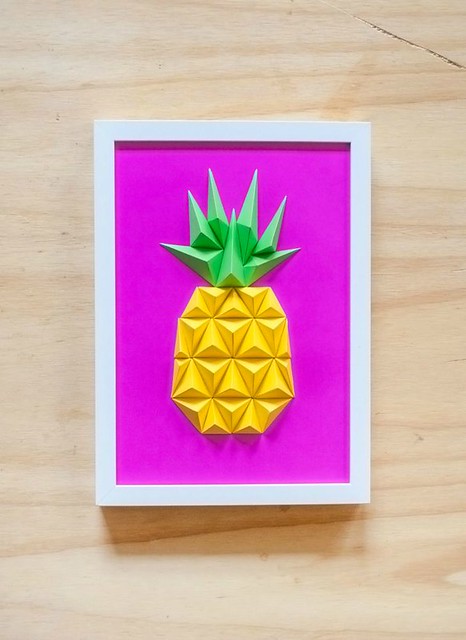 познакомить с материалами и техническими приемами
при работе с бумагой в технике паперкрафт;

развить творческий потенциал учащихся в техническом творчестве,
Познавательную активность;

Сформировать коммуникативную культуру,
умение работать в группе, трудолюбие.
Паперкрафт (PaperCraft)- это техника созданияобъемных 3D модели изплоского листа бумаги
ЭТИ СКУЛЬПТУРЫ МОГУТ СЛУЖИТЬ
 ПРЕКРАСНЫМ ПОДАРКОМ, 
УКРАСИТЬ ЛЮБОЙ ИНТЕРЬЕР, КАК НА
КАЖДЫЙ ДЕНЬ, ТАК И НА ПРАЗДНИКИ.
Техника паперкрафт по сути – это 3 Д конструктор из бумаги.В готовом варианте полигональные модели напоминают драгоценные камни красивойогранки. Они состоят из многоугольников (полигонов), имеющих разное количество углов,сторон.
Для печати нужна бумагаплотностью от 160 г/м2крашенная в массе.
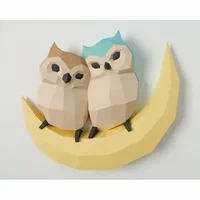 Для сборки модели потребуется:1. Металлическая линейка;2. спица или пустая шариковая ручка;3. Клей;4. Канцелярский нож или ножницы;5. макетный коврик
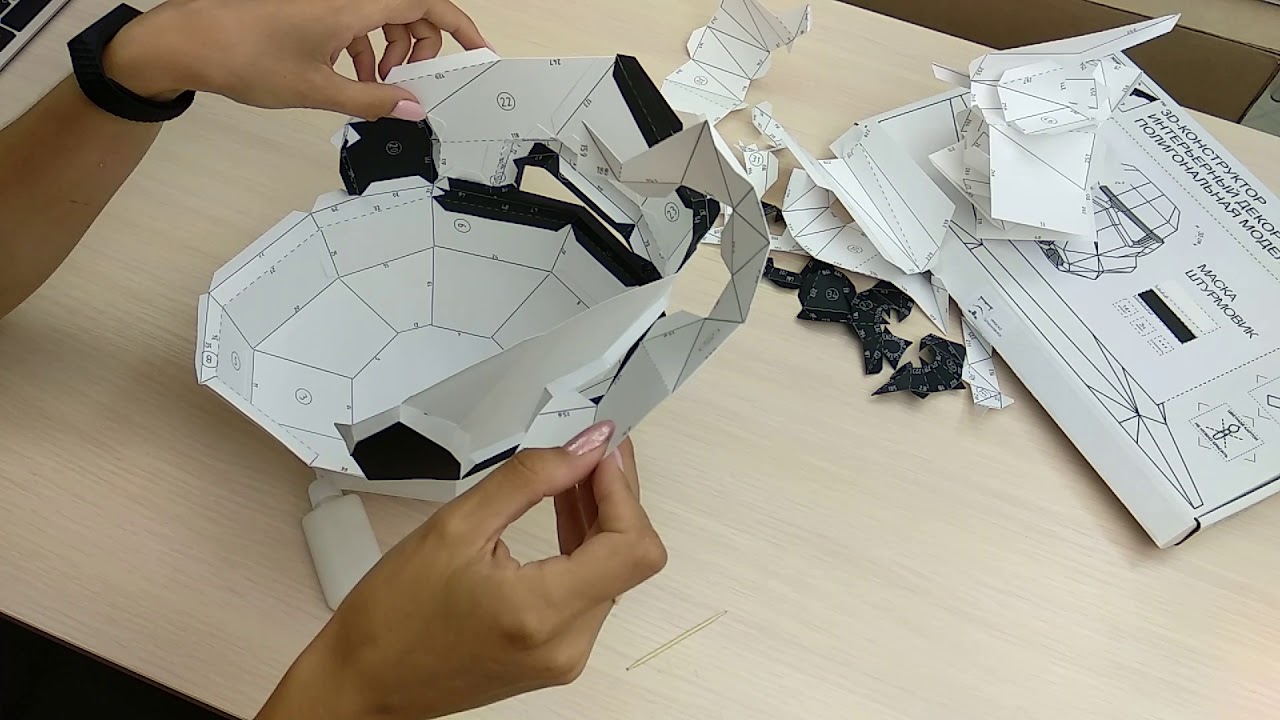 ДЛЯ ТОГО, ЧТОБЫ СОЗДАТЬМОДЕЛЬ В ТЕХНИКЕПАПЕРКРАФТ В ПЕРВУЮОЧЕРЕДЬ НЕОБХОДИМАРАЗВЕРТКА И ИНСТРУКЦИЯ ПОСБОРКЕ.ГОТОВЫЕ РАЗВЕРТКИ МОЖНОНАЙТИ НА ПРОСТОРАХ СЕТИИНТЕРНЕТ
Гнём линии согласно обозначениям.
Пунктир — сгибаем внутрь.

Штрих-пунктир — сгибаем наружу.

Отличный способ получить идеальные линии сгиба – это провести по ним (с помощью линейки) пустой шариковой ручкой или спицей.  
Это действие также называется биговка.
СОБИРАЕМ и КЛЕИМ:  

Делайте это согласно
цифрам на рёбрах
деталей. 

1 клейте к 1, 2
к 2 и т. д. в результате
получится модель.
ПРИМЕРЫ РАБОТ ВЫПОЛНЕННЫЕ В ТЕХНИКЕ «ПАПЕРКРАФТ»
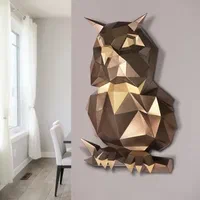 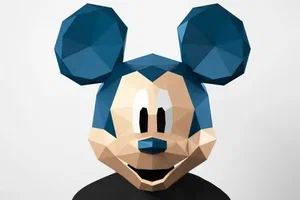 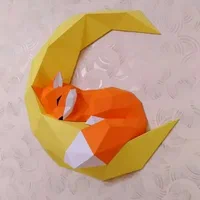